修改表格樣式
完成圖
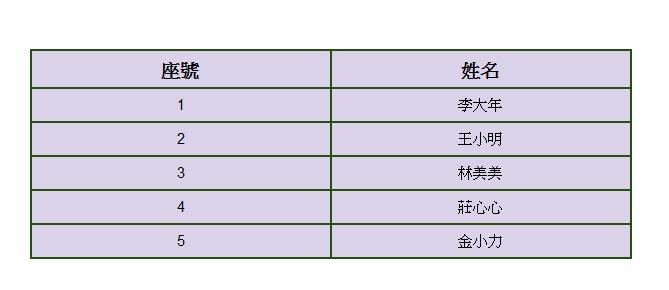 2
選取表格
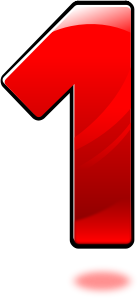 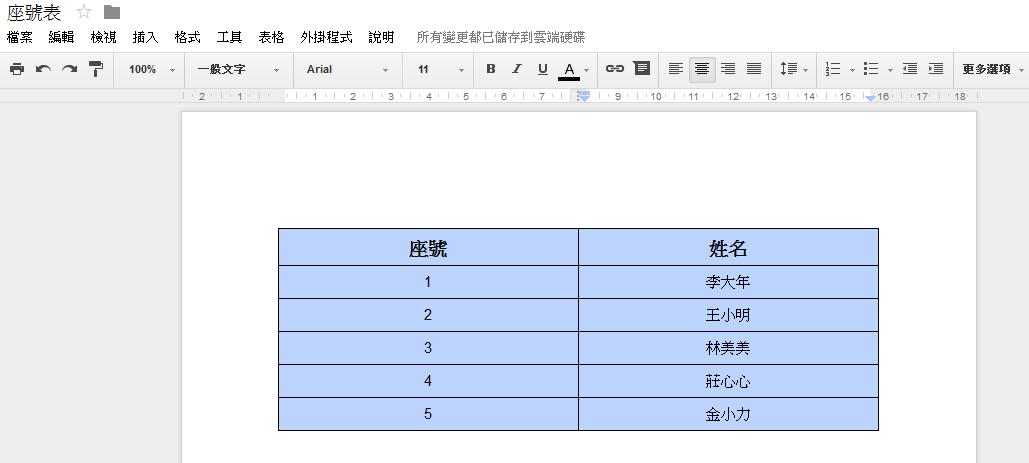 按著滑鼠左鍵不放，將表格全部選取
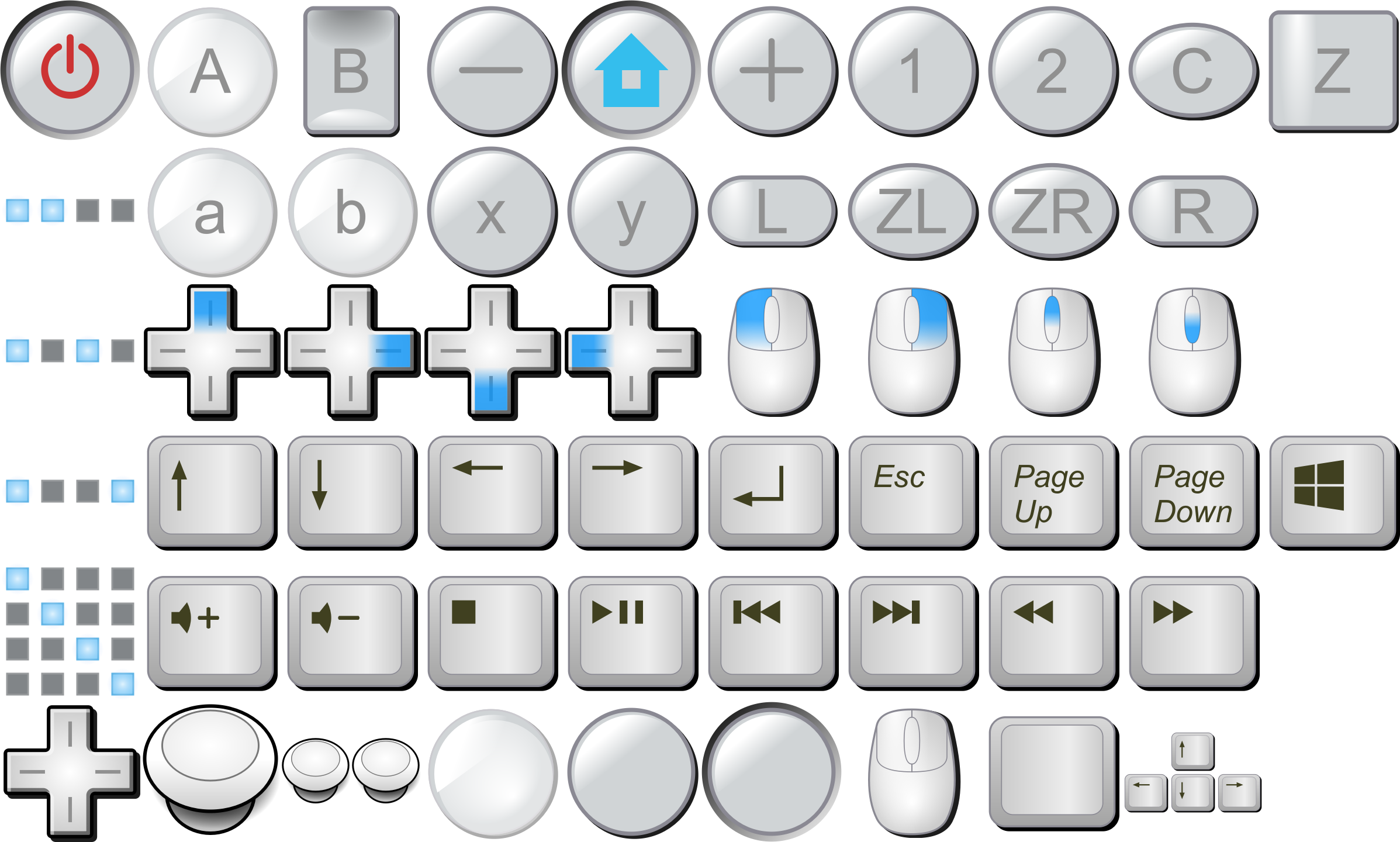 3
點選「表格內容」
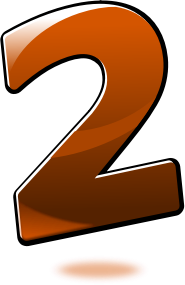 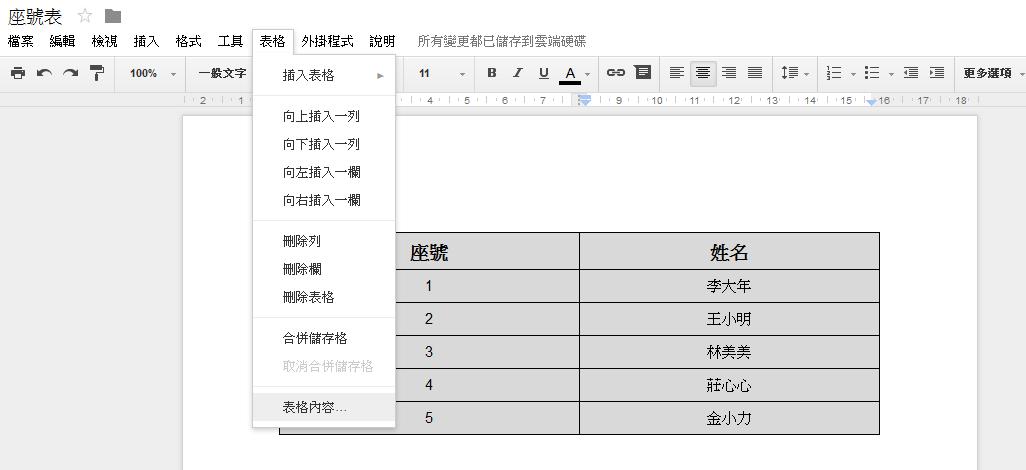 4
修改「表格邊框」與「儲存格背景顏色」
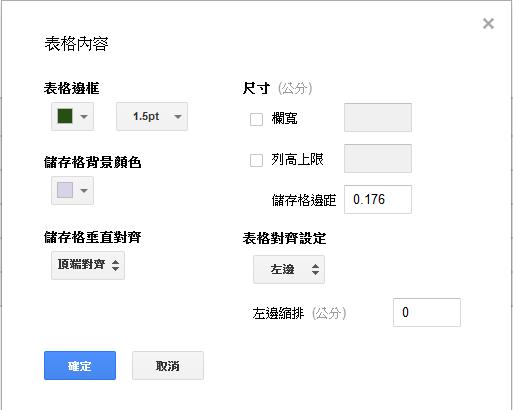 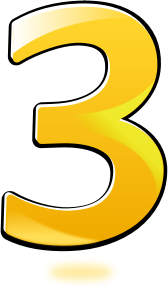 邊框的顏色和粗細。
儲存格內填滿的顏色
5
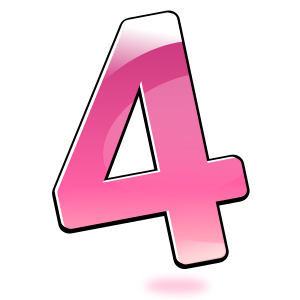 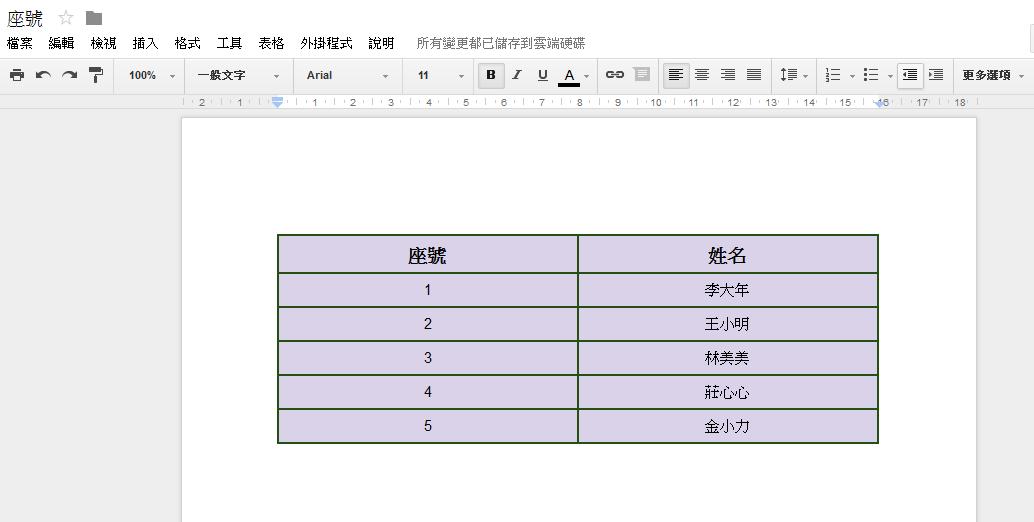 6